Использование модельных схем и опорных картинок в речевом развитии детей старшего дошкольного возраста.
Подготовила: Ракитянская  Л. Н. 
воспитатель МАДОУ «Детский сад 
комбинированного вида №13
Г. Шебекино»
Модельные схемы – это схематичное изображение  предмета или события.Моделирование – это совместная деятельность воспитателя и детей по построению, выбору и конструированию моделей. Цель моделирования – обеспечить успешное освоение детьми знаний об особенностях объектов природы, окружающем мире, их структуре, связях и отношениях, существующих между ними.
Моделирование начинаем с простого замещения предметов, ведущего к использованию символов и знаков. Работу с модельными схемами начинала со средней группы: разыгрывание произведений с помощью наглядных моделей.Использовала настольно-печатные игры, которые помогали детям научится классифицировать предметы, развивать речь, зрительное восприятие, мышление,  внимание, наблюдательность.
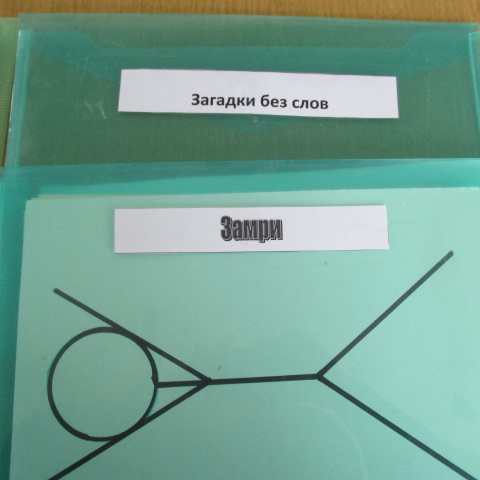 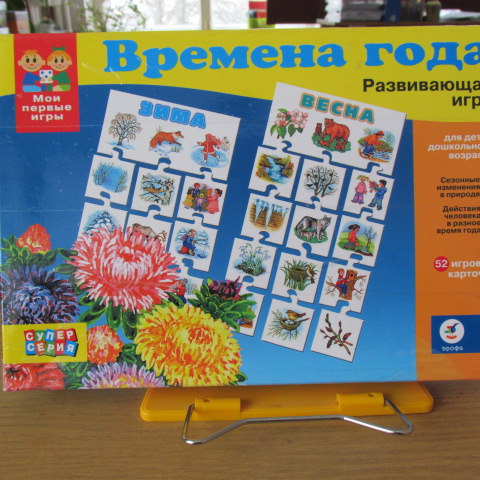 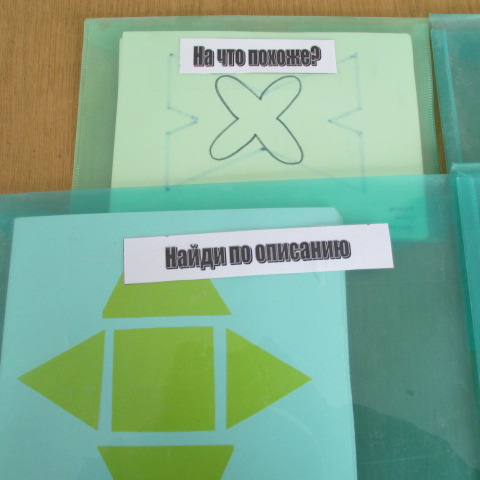 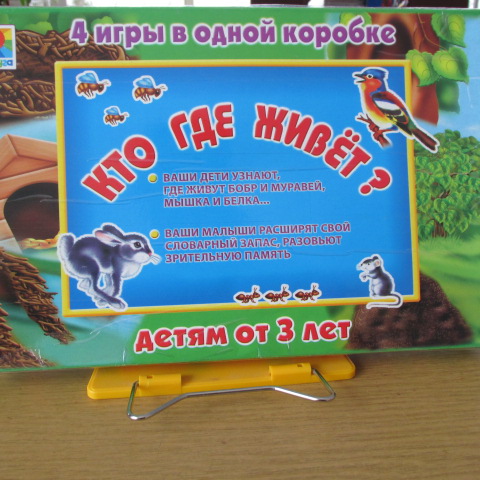 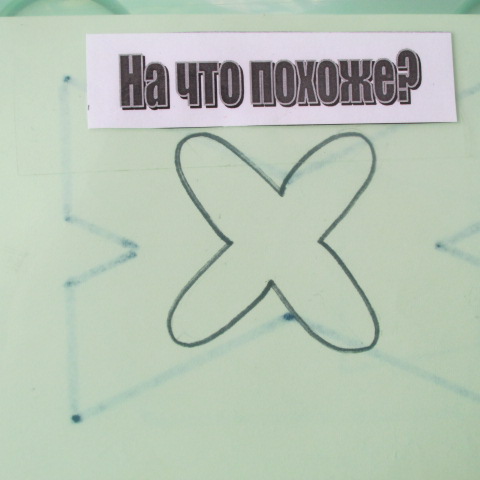 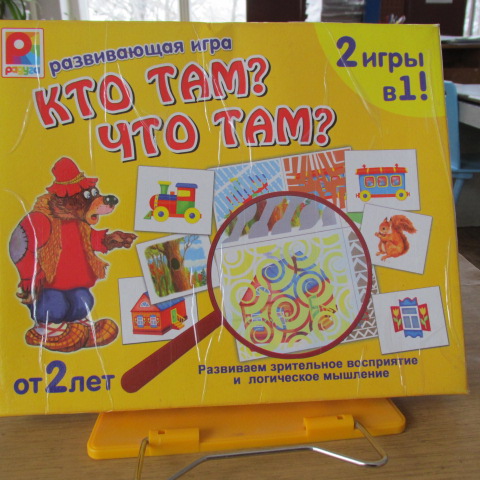 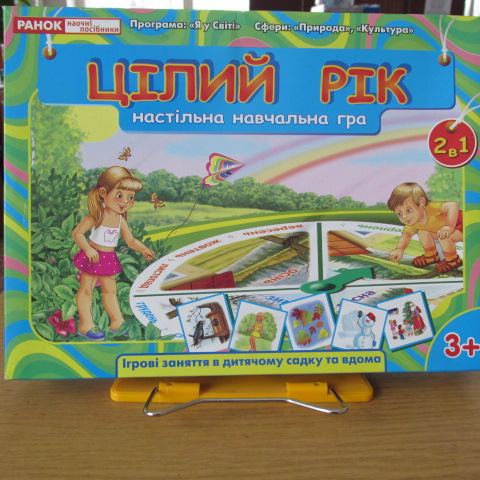 Этапы работы в старшей и подготовительной группе
1. Прослушивание произведения, ответы на вопросы, разыгрывание сюжета
2. Отслеживание ребёнком последовательности готовой модели к произведению
3. Самостоятельный выбор тех моделей, которые подходят к произведению
4. Самостоятельное изображение модели на бумаге
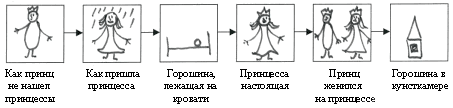 Дети самостоятельно составляют небольшие схемы , где присутствуют основные её части: завязка, кульминация и развязка. Например. по  сказке  «Принцесса на горошине» Г. Х. Андерсена.
Стихотворения " Кораблик" 
 Автор Д. Хармс

По реке плывет кораблик, 
Он плывет издалека. 
На кораблике четыре
Очень храбрых моряка. 
У них ушки на макушке, 
У них длинные хвосты. 
И страшны им только кошки, 
Только кошки и коты!
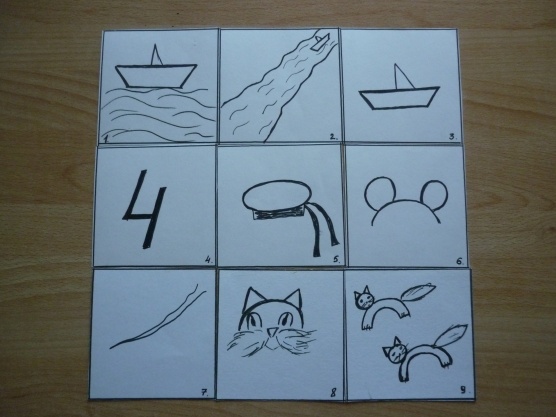 Схематическая модель «Фрукты – овощи»
Модельная схема «Времена года (лето)»
Модельная схема «Времена года (зима)»
Модельная схема «Времена года (весна)»
Модельная схема «Времена года (осень)»
Модельная схема «Насекомые»
Модельная схема к загадке « Сидит девица в темнице, а коса на улице»
Выводы:1. Использование моделирования в рассказывании положительно повлияло на развитие речи детей, что говорит о перспективности данного вида работы.2. Система работы даёт возможность дошкольникам удовлетворить коммуникативную потребность, проявить творческую активность, самостоятельность.3. Использование модельных схем способствует появлению в речи детей логики и последовательности изложения.
Рекомендации воспитателям:1. активно используйте предметную оснащенность среды (пространственно-временная модель к произведению, схемы-описания, условные заместители, разные виды театров;2. давайте детям использовать все образы креативного поведения (пантомимические этюды по содержанию текста, игры-драматизации);3. применяйте многовариотивность речевых средств (пословицы, поговорки, фразеологические обороты, скороговорки, загадки);4. используйте моделирование как эффективный метод  речевого обучения детей, а модели как дидактическое средство.